«ЗДОРОВЬЕ –     БЛАГО  И СЧАСТЬЕЧЕЛОВЕКА».
ПРЕЗЕНТАЦИЯ
(УСТНЫЙ ЖУРНАЛ ДЛЯ НАЧАЛЬНЫХ КЛАССОВ)
Выполнила учитель 
Мухамедова Марина Геннадьевна
МОУ «ООШ с.Талалихино Вольского района Саратовской области»
ДОКТОР  ЧИСТЮЛЬКИН –            НАШ  ПОМОЩНИК.
I. СТРАНИЦА
КОМПОНЕНТЫ ЗДОРОВЬЯ
КОМПОНЕНТЫ ЗДОРОВЬЯ
Движение – жизнь.
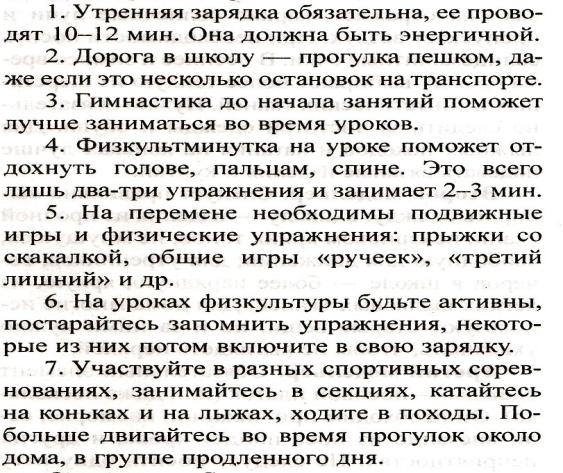 РЕЖИМ   ДНЯ
КАК ПРАВИЛЬНО МЫТЬ РУКИ
ЗОЛОТЫЕ ПРАВИЛА ПИТАНИЯ
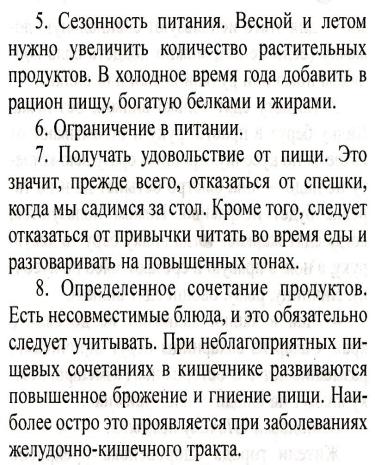 ВЫВОД
Здоровье человека – жизненно важная ценность, оно складывается из многих взаимосвязанных друг с другом компоненотов.
II. СТРАНИЦА
ПРИРОДНЫЕ ФАКТОРЫ ОЗДОРАВЛЕНИЯ  ОРГАНИЗМА
ВЫВОД
ФОРМЫ ЗАКАЛИВАНИЯ
МОЛОДЦЫ!
ХОРОШО ПОРАБОТАЛИ.
МНОГО УЗНАЛИ.